Государственное бюджетное учреждение дополнительного образования «Ойсхарская детская художественная школаимени Адема Ансаровича Ильясова»
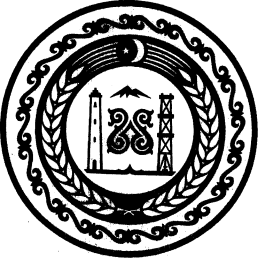 Социальный проект«Подари улыбку»

        Цель проекта: 
создание для
 детей –сирот
 – личного фотоальбома. 
 Разработать программу мероприятий (игр, конкурсов, мастер – классов). Провести компанию благотворительного сбора игрушек для детей с ОВЗ, канцтоваров среди студентов, преподавателей и сотрудников школы.
преодолеть равнодушие, развивать 
социальную
 и гражданскую активность. 
Научить
 творить
 добро, действовать 
бескорыстно.


В результате реализации ожидается:
Заинтересовать  детей и подарить 
им счастливые моменты. помочь развить социальную и 
гражданскую активность, научить творить добро.  
Надеюсь «победить» равнодушие людей, привлечь 
внимание окружающих и своим
 примером задействовать их, чтобы они осознали, 
что могут помогать детям и приносить реальную пользу нуждающимся в помощи людям..
Контакты: Мацаева Рукъият 
Андиевна, +7 928-744-08-28
Эл.адрес: ismailova.zura@bk.ru
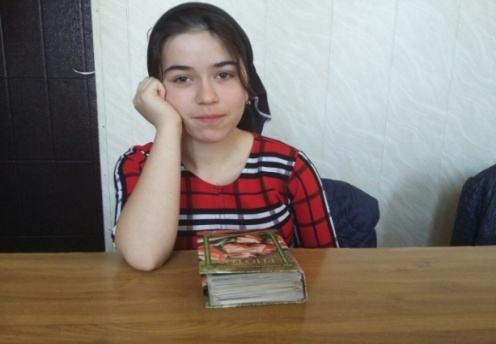 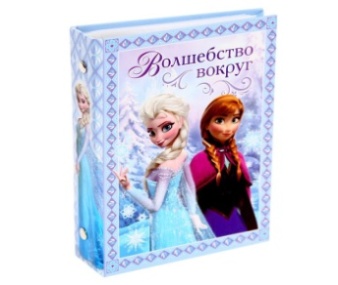 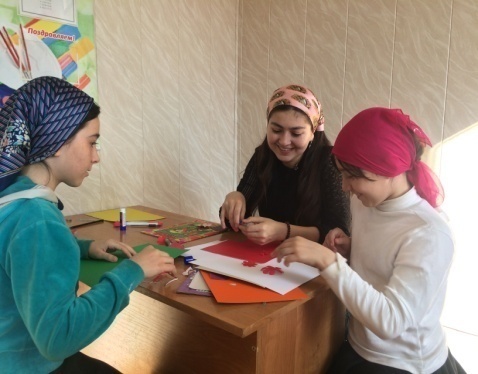 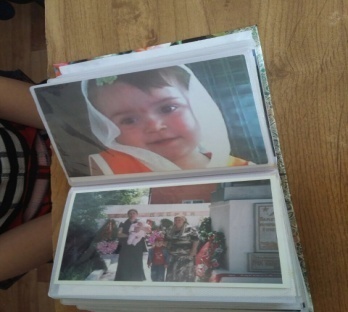